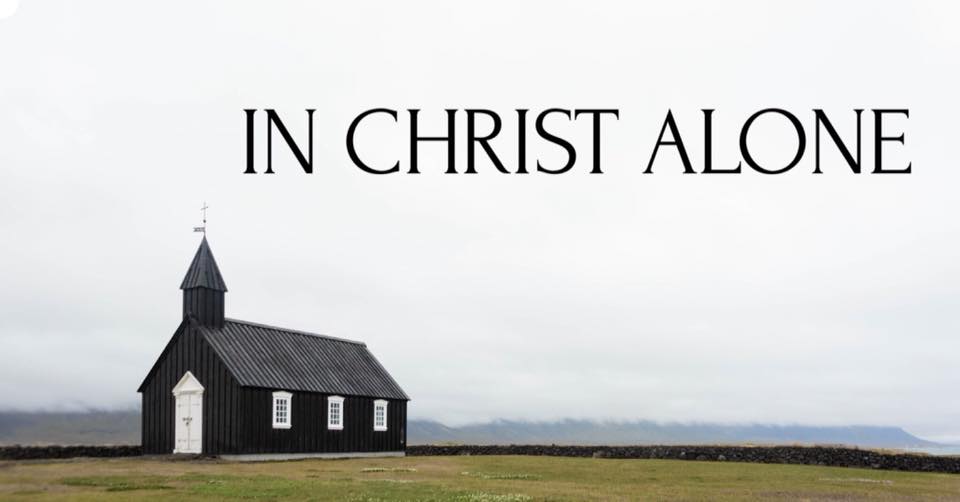 We can trust
Russ Earl
When Trust rests in those OUTSIDE of Christ
Trusting man brings false hope
not giving heed to Jewish fables and commandments of men who turn from the truth. 
Titus 1:14
Trusting man brings false hope
For we did not follow cunningly devised fables when we made known to you the power and coming of our Lord Jesus Christ, but were eyewitnesses of His majesty. 
2 Peter 1:16
Trusting in man separates one from Christ
3 “Son of man, these men have set up their idols in their hearts, and put before them that which causes them to stumble into iniquity. Should I let Myself be inquired of at all by them? 4  “Therefore speak to them, and say to them, ‘Thus says the Lord God: “Everyone of the house of Israel who sets up his idols in his heart, and puts before him what causes him to stumble into iniquity, and then comes to the prophet, I the Lord will answer him who comes, according to the multitude of his idols,
Trusting in man separates one from Christ
5 that I may seize the house of Israel by their heart, because they are all estranged from Me by their idols.” ’6 “Therefore say to the house of Israel, “Thus says the Lord God: ‘Repent, turn away from your idols, and turn your faces away from all your abominations. 
Ezekiel 14:3-6
Trusting in man separates one from Christ
And He spoke a parable to them: “Can the blind lead the blind? Will they not both fall into the ditch? 
Luke 6:39
Trust IN Christ
Trusting in Christ brings abundant living
The thief does not come except to steal, and to kill, and to destroy. I have come that they may have life, and that they may have it more abundantly. 
John 10:10
Trusting in Christ brings abundant living
3 For we have spent enough of our past lifetime in doing the will of the Gentiles—when we walked in lewdness, lusts, drunkenness, revelries, drinking parties, and abominable idolatries. 4 In regard to these, they think it strange that you do not run with them in the same flood of dissipation, speaking evil of you. 5 They will give an account to Him who is ready to judge the living and the dead. 
1 Peter 4:3-5
Trusting in Christ brings abundant living
10 Whatever my eyes desired I did not keep from them. I did not withhold my heart from any pleasure, For my heart rejoiced in all my labor; And this was my reward from all my labor.  
11 Then I looked on all the works that my hands had done And on the labor in which I had toiled; And indeed all was vanity and grasping for the wind. There was no profit under the sun. 
Ecclesiastes 2:10-11
Trusting in Christ brings Security
28 And I give them eternal life, and they shall never perish; neither shall anyone snatch them out of My hand. 29 My Father, who has given them to Me, is greater than all; and no one is able to snatch them out of My Father's hand. 
John 10:28-29
Trusting in Christ brings Security
1 “Let not your heart be troubled; you believe in God, believe also in Me. 2 In My Father's house are many mansions; if it were not so, I would have told you. I go to prepare a place for you. 3 And if I go and prepare a place for you, I will come again and receive you to Myself; that where I am, there you may be also. 
John 14:1-3
lessons for us today
Christ Alone is worthy of our Trust
For this reason I also suffer these things; nevertheless I am not ashamed, for I know whom I have believed and am persuaded that He is able to keep what I have committed to Him until that Day. 
2 Timothy 1:12
Christ Alone is worthy of our Trust
And this is the promise that He has promised us—eternal life. 
1 John 2:25
Can Christ trust you?
…Be faithful until death, and I will give you the crown of life. Revelation 2:10b
Can Christ trust you?
And you shall love the Lord your God with all your heart, with all your soul, with all your mind, and with all your strength.’ This is the first commandment. 
Mark 12:30
Conclusion
1. Have you placed your trust in Christ?
2. One cannot gain Heaven and lose the threat of Hell until you place your obedient, trust in Christ. 
	a. This begins by obeying the gospel.
Obeying the gospel means:
Hearing
So then faith comes by hearing, and hearing by the word of God. 
Romans 10:17
Believing in Christ as the Son of God
Therefore I said to you that you will die in your sins; for if you do not believe that I am He, you will die in your sins.” 
John 8:24
Obeying the gospel means:
3. Repenting of Sin
2 And Jesus answered and said to them, “Do you suppose that these Galileans were worse sinners than all other Galileans, because they suffered such things? 3  I tell you, no; but unless you repent you will all likewise perish. 
Luke 13:2-3
Obeying the gospel means:
4. Confess Christ as the Son of God before Men
Nevertheless even among the rulers many believed in Him, but because of the Pharisees they did not confess Him, lest they should be put out of the synagogue; 
John 12:42
Obeying the gospel means:
5. Be Baptized for the Remission of Sins
37 Now when they heard this, they were cut to the heart, and said to Peter and the rest of the apostles, “Men and brethren, what shall we do?” 38 Then Peter said to them, “Repent, and let every one of you be baptized in the name of Jesus Christ for the remission of sins; and you shall receive the gift of the Holy Spirit. 
Acts 2:37-38
Obeying the gospel means:
6. Remain Faithful to God
“If you love Me, keep My commandments. 
John 14:15
What the Christian must do if in sin:
Repent: 
4 Or those eighteen on whom the tower in Siloam fell and killed them, do you think that they were worse sinners than all other men who dwelt in Jerusalem? 5  I tell you, no; but unless you repent you will all likewise perish.” 
Luke 13:4-5
What the Christian must do if in sin:
Pray:
Confess your trespasses to one another, and pray for one another, that you may be healed. The effective, fervent prayer of a righteous man avails much. 
James 5:16